ПРОЕКТНАЯ РАБОТА


Тема: «МУЗЕЙНАЯ ЭКСПОЗИЦИЯ 
«СУДЬБА СТРАНЫ – СУДЬБА СЕМЬИ 
О.И. И М.М. КЛИМЧЕНКОВЫХ»
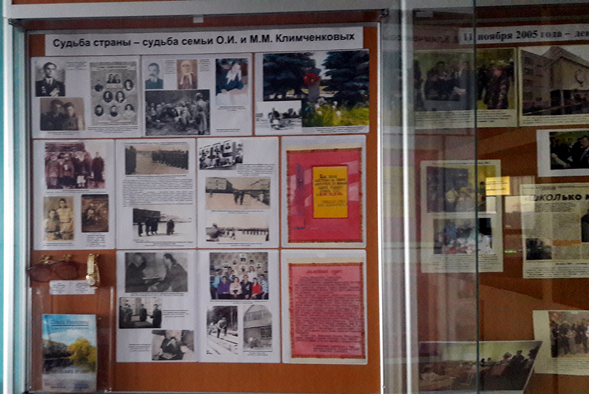 Выполнили:
                                                                 	                      Машкина Мария,					    Винников Матвей, 9 Л класс
				    ГБОУ «Школа «Покровский квартал», Москва, Россия
                              			Руководитель: Коцаренко Н. А.
                                                                                      учитель истории ГБОУ               					«Школа «Покровский квартал»
Введение. Проблема и цель проекта
Цель проекта – создание  музейной экспозиции «Судьба страны – судьба   семьи  О. И.  и  М. М. Климченковых» на основе    богатого    материала,   собранного   в   результате поисковой и исследовательской работы учащихся. 

 Актуальность работы состоит в  том,  что  в настоящее  время  не  хватает  рассказов  о  сильных,  честных, добрых людях,  которые  верой  и  правдой  служили Отечеству и в этом видели смысл жизни и свою судьбу.
Практическая значимость работы заключается в том, что, во-первых, экспозиция  даст почувствовать заботу и признательность ветеранам Великой Отечественной войны и их потомкам, а во-вторых, поможет многим ребятам определить верные ориентиры и ценности жизни.
Разработанность проблемы
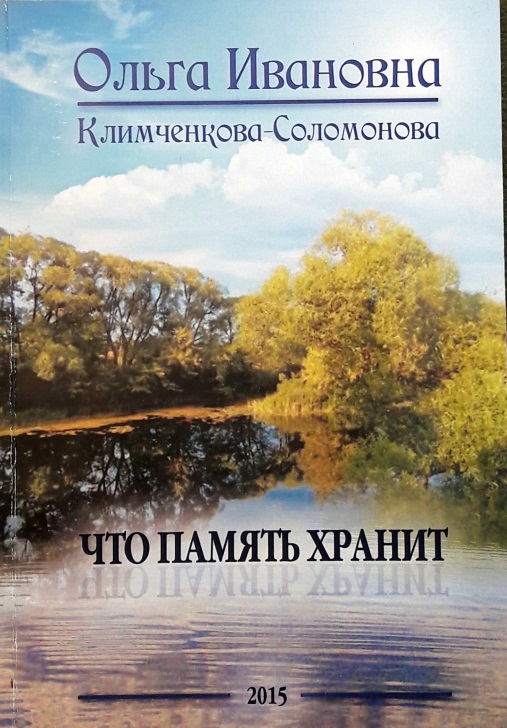 1. Публикация в районной газете Суземского района
    «Моя война», 2006 г.
2. Публикация в «Новых рубежах» №19, 2012 г.
    «Верой и правдой служил Отечеству»
3. Статья в сборнике «Суземский край», 2017 г. 

    Все  эти  материалы  написаны  на  основе 
воспоминаний   Ольги Ивановны,  которые в 
нашем музее записали и издали книгой  «Что память хранит».
    В Суземский   краеведческий  музей  передан  мундир  М. М. Климченкова
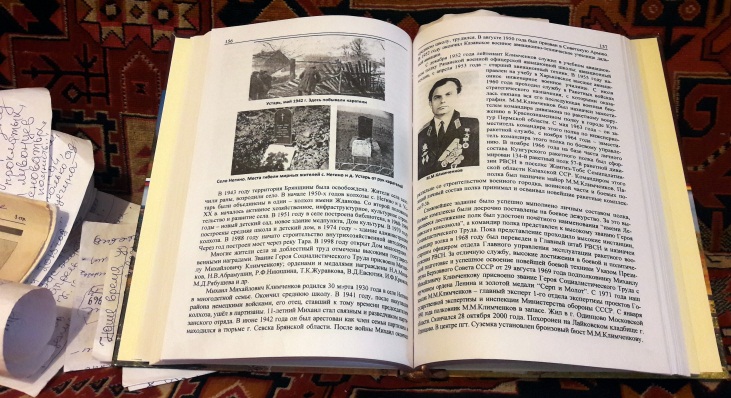 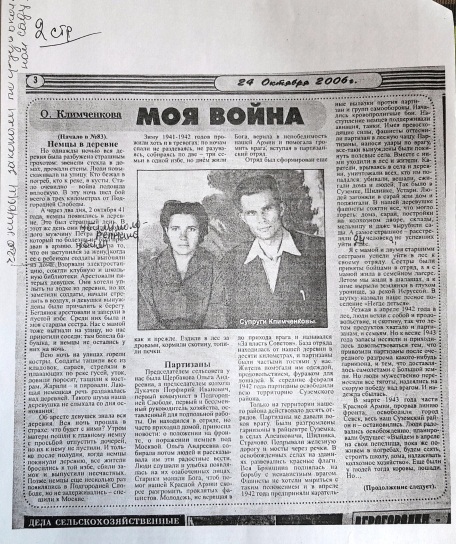 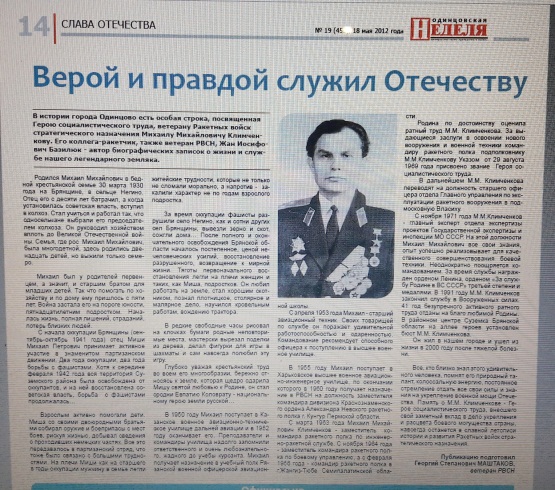 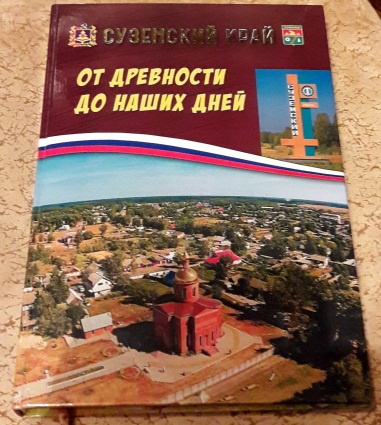 Задачи и этапы работы
1. С сентября 2018 г. Первый этап поисково-собирател -ный. Результат - сбор  музейного материала.

2. С октября 2018 г. Второй этап - научно-исследова-тельский. Результат этого этапа –  составление документов по    проекти-рованию экспозиции –
    тематической структуры и
    тематико-экспозиционного
    плана (ТЭП)
3. С ноября 2018 г. Третий этап – размещение экспо-зиционных материалов. Результат -  схема
     размещения экспонатов. 

4. С декабря  2018 г. Четвертый этап – составление этикетажа и
     текстов.

5. С января 2018 г.  Пятый этап -  монтаж экспозиции.

6. С февраля  по март  2018 г. 
    Шестой этап – подготовка 
    презентации.
II. Основная часть	1. Поисковая работа с семьёй О. И. Климченковой
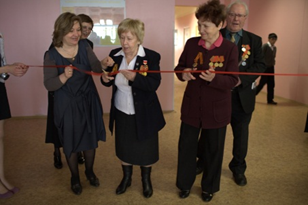 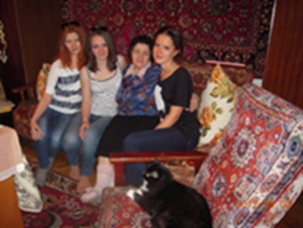 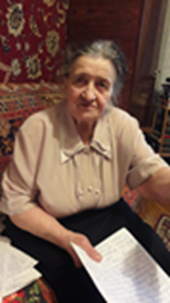 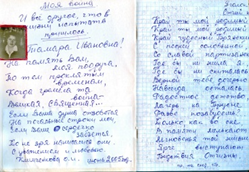 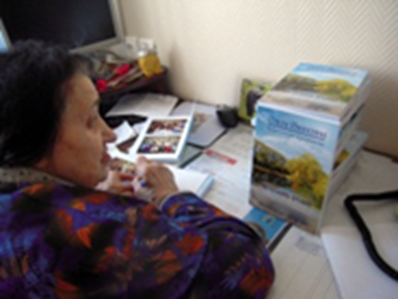 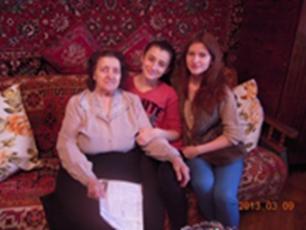 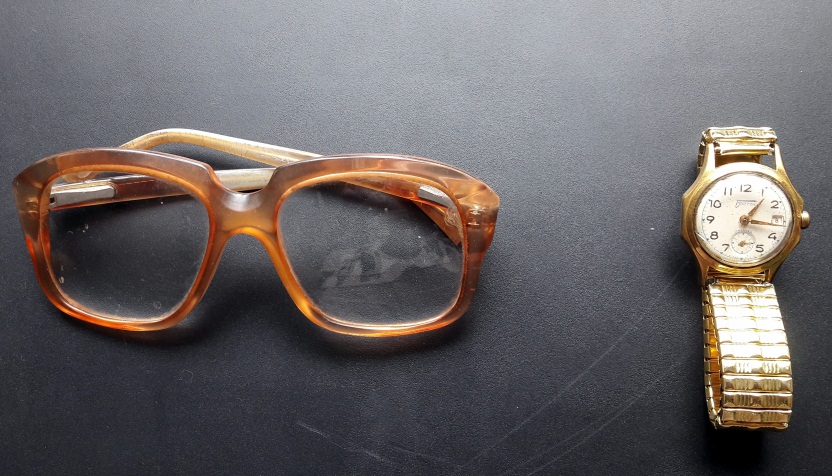 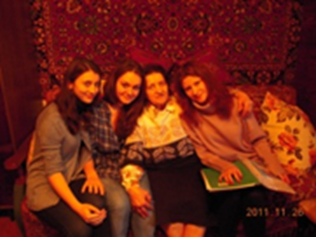 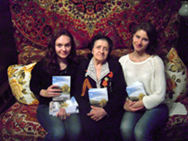 2.	Основные принципы  и методы построения экспозиции.
Общие принципы построения экспозиции:
1) Принцип научности и историзма2) Принцип предметности 3) Доходчивость и универсальность.
4) Для школьных   музеев   к   числу   основных   принципов   создания экспозиции относится   её   направленность   на   широкую   аудиторию,  соответствие     содержания    экспозиции    программам    обучения   и воспитания.
Методы построения музейных экспозиций:
   1. Историко-хронологический                   4. Ансамблевый
   2. Тематический                                           5. Ландшафтный
   3. Систематический                                     6. Монографический
3.	Тематико-экспозиционный план (ТЭП)
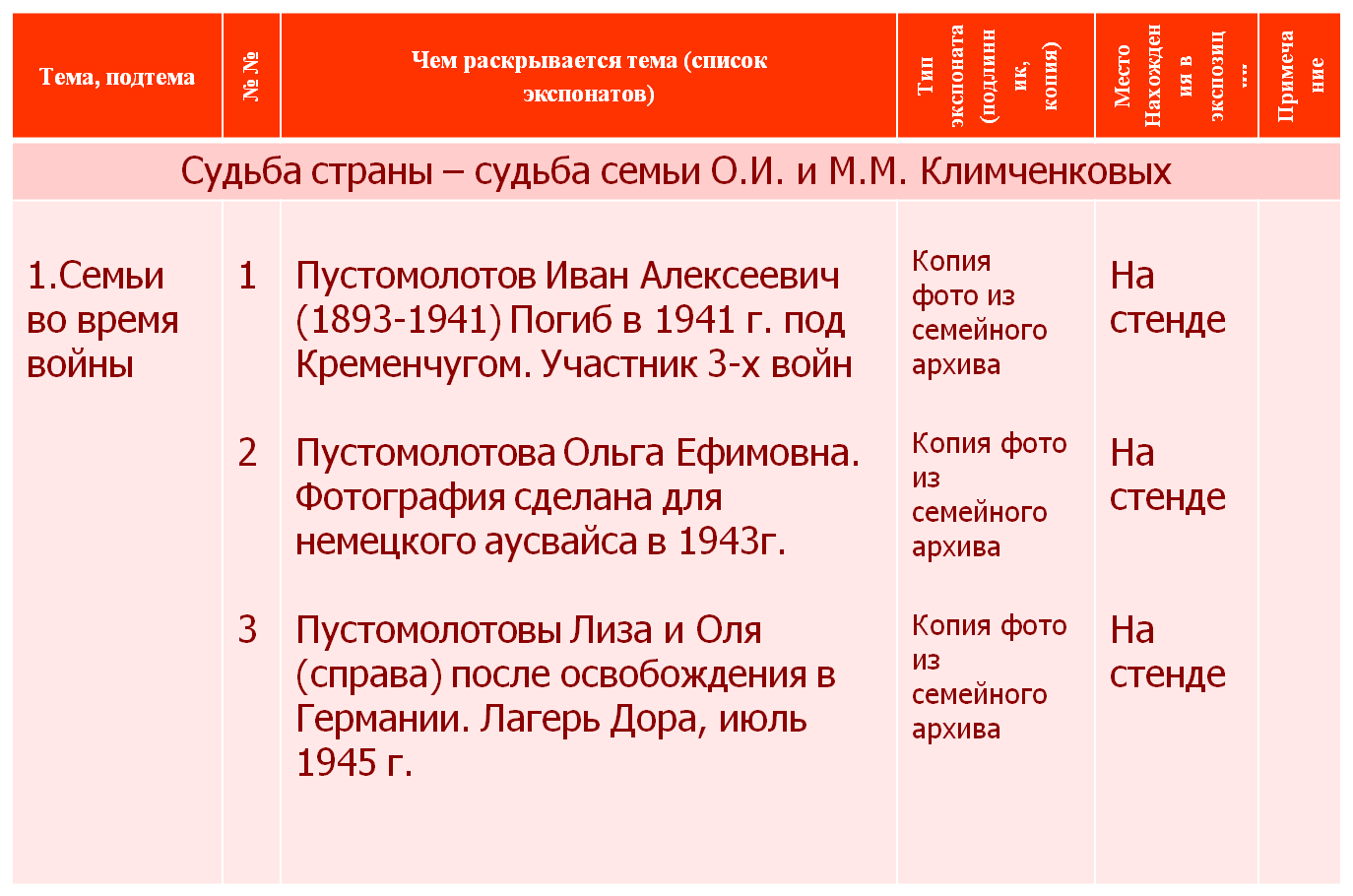 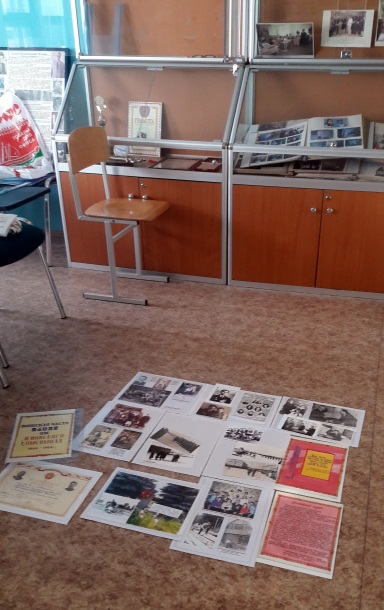 4. Размещение экспозиционных                    материалов
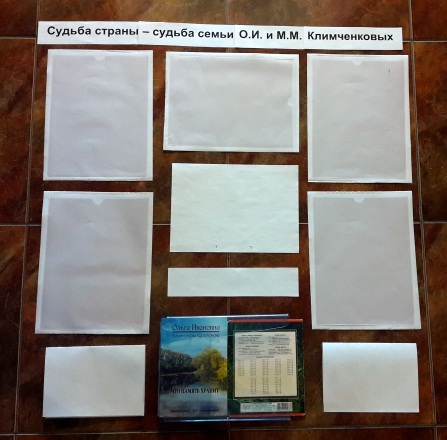 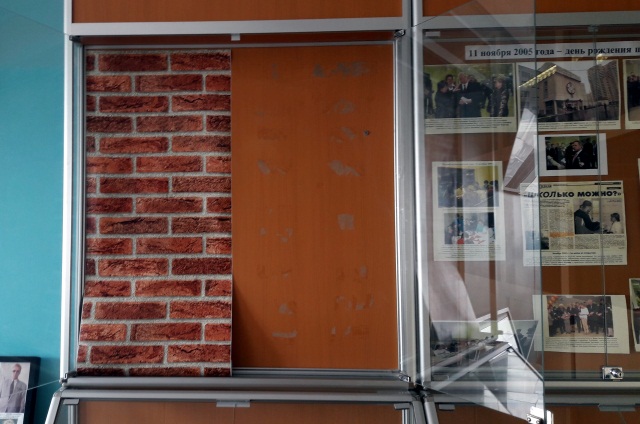 В  государственных  музеях общепринятой нормой остается размещение 7-8 экспонатов на одном квадратном метре. Размеры нашей витрины 95 х 95 см.
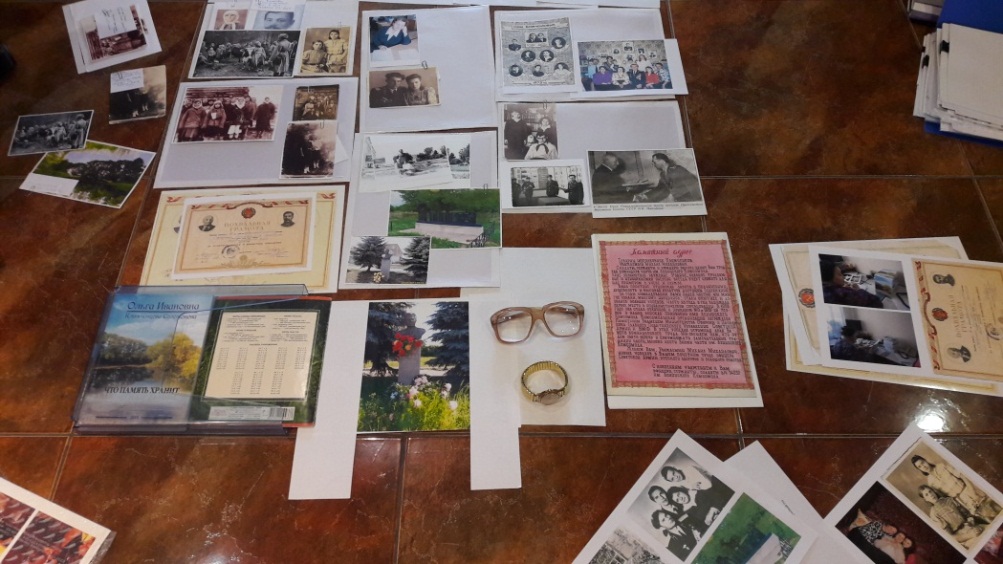 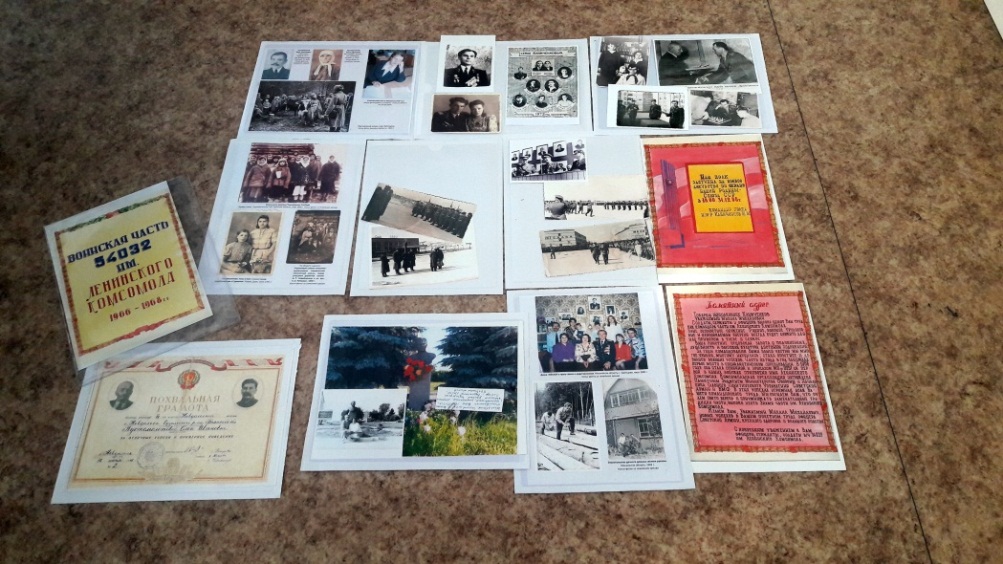 5.	Составление этикетажа и текстов
Виды текстов:

Оглавительные – название экспозиции. В нашем случае «Судьба Страны – судьба семьи О.И. и М.М. Климченковых»

Ведущие – эпиграф, выражающий основную идею, смысл экспозиции. В нашем случае строчка из стихотворения О.И. Климченковой: 
    «И это было наше счастье – в ногу с тобой, страна, идти»

Объяснительные – дополнительная информация при
     самостоятельном осмотре экспозиции. Например, 

             «Пустомолотова Ольга Ефимовна.
      Фотография  сделана для немецкого аусвайса в 1943 г.»

 Этикетаж – совокупность всех этикеток данной экспозиции
 к каждому экспонату.
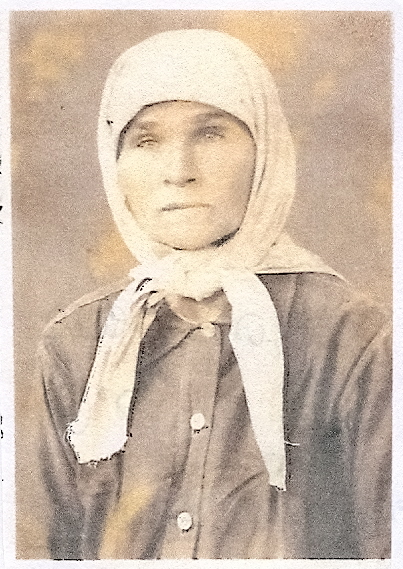 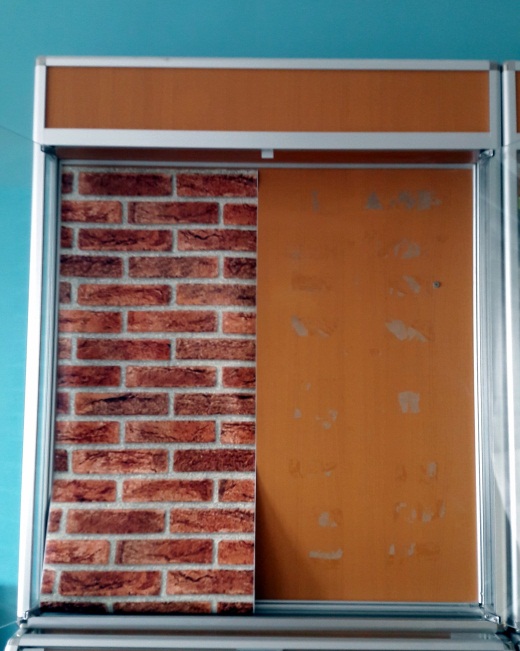 6. Монтаж экспозиции
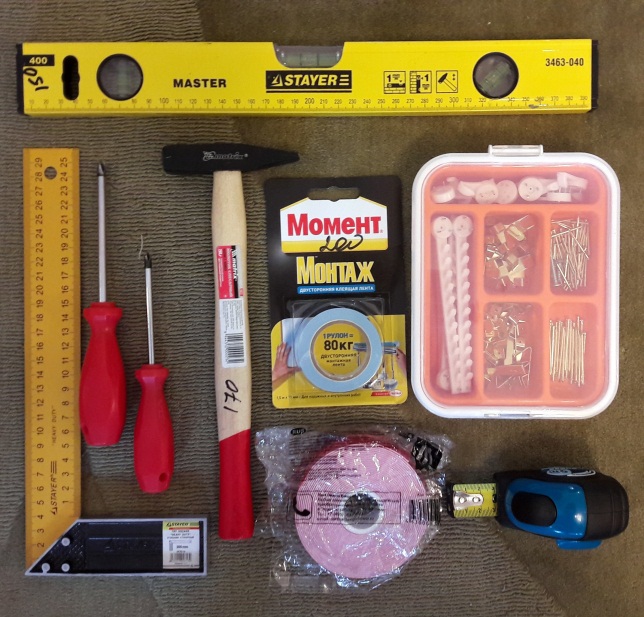 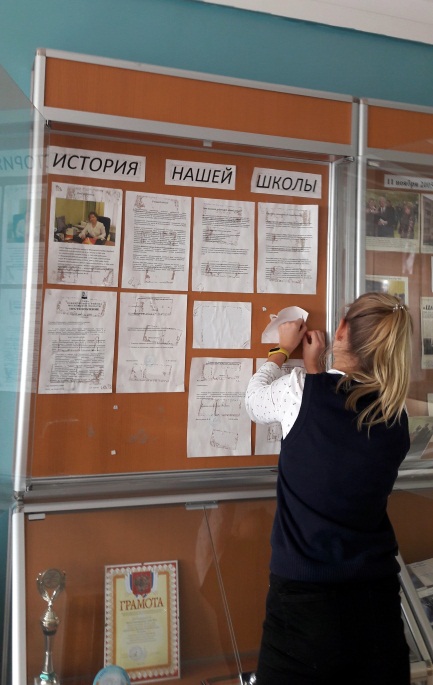 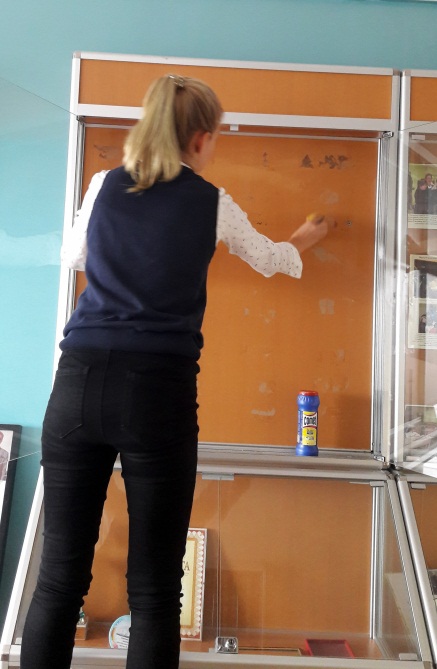 Наш монтаж начался с того, что мы очищали от предыдущей морально устаревшей экспозиции витрины. Ситуация усугублялась тем, что листы к витрине крепились двойным скотчем, который никак не хотел очищаться. 
В этот раз мы использовали прозрачные самоклеящиеся конверты.
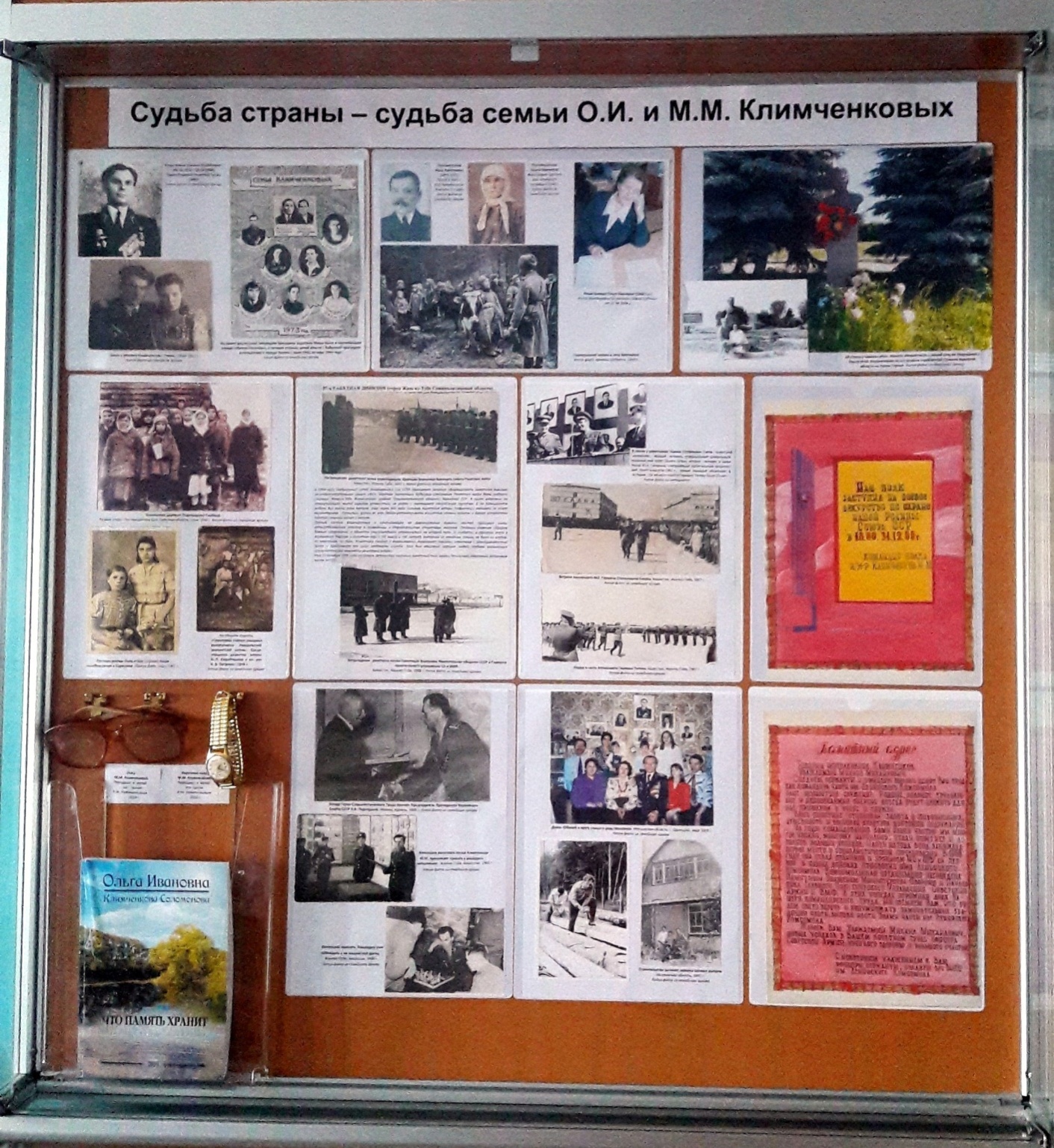 Продукт проекта – экспозиция
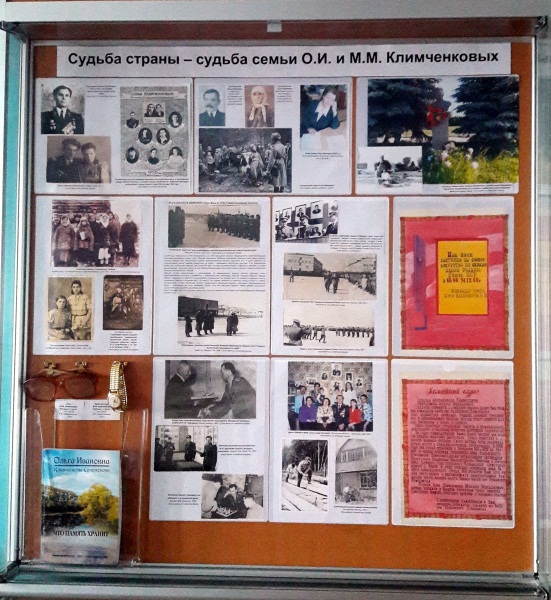 7. Расчёты затрат
Источник финансирования – самофинансирование
III. Заключение: итоги
Мы достигли цели проекта. Все поставленные задачи выполнили.
Получили невероятное удовлетворение от успешной работы.
Приобрели много практических знаний и умений в музейном деле. 
                  Что не получилось:
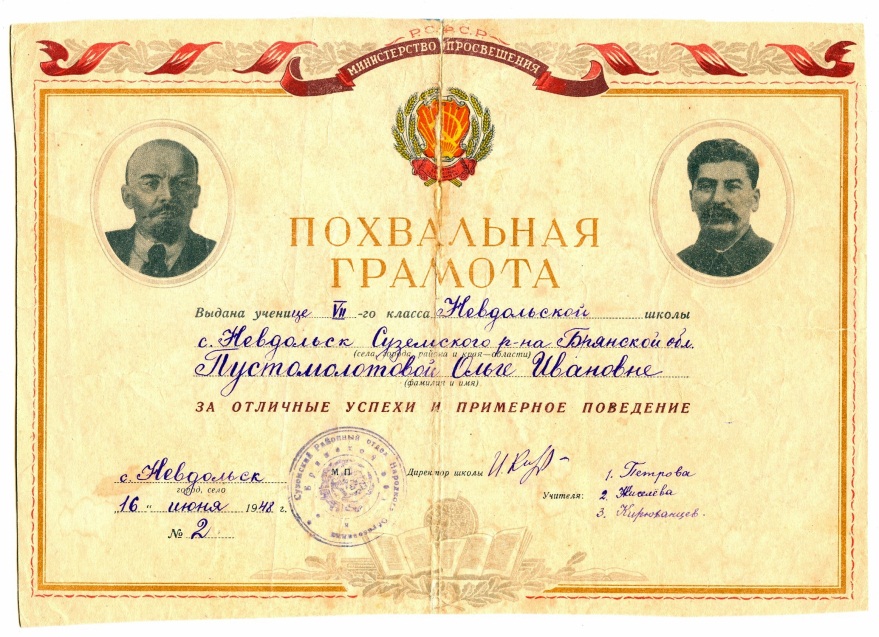 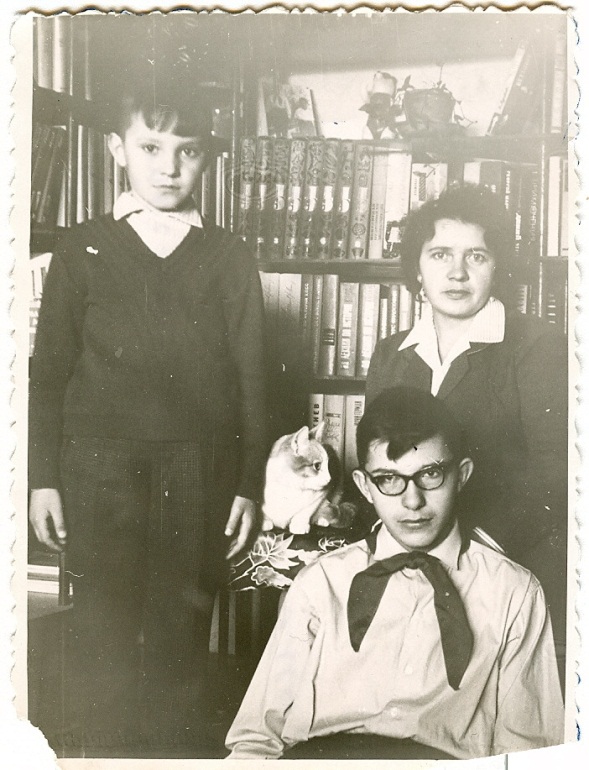 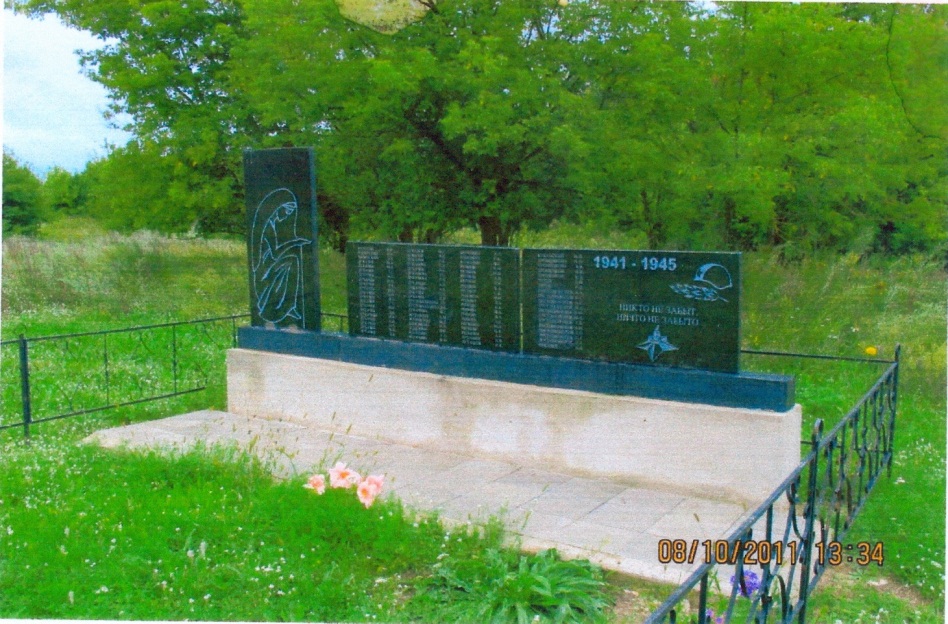 III. Заключение: перспективы
Технические перспективы проекта:

Для более глубокого отражения темы и экономии экспозиционного пространства надо научиться применять «скрытый план», при котором экспонаты размещаются в откидных альбомах, турникетах и т.д.
Именно так мы разместим те материалы, на которые не хватило места на стенде. 
Надо вывести на телевизор в музее видеозаписи О.И. Климченковой. Для этого сделать электрические розетки.

Экскурсионно-методические перспективы 

Подготовить экскурсию по нашей экспозиции

А главное, мы продолжим дружбу с Ольгой Ивановной Климченковой. С помощью нашей экспозиции будем рассказывать ребятам о замечательных людях, которые совершали настоящие подвиги во имя Родины и при этом не требовали себе никаких благ, богатства и почестей.
СПАСИБО ЗА ВНИМАНИЕ!